In-Home Caregivers: The Advantages of Hiring Legally and the Consequences of Hiring Under The Table
Presented by:
Robert E. King, Esq.
Legally Nanny®
©2021 Legally Nanny® · www.legallynanny.com · info@legallynanny.com · 714.336.8864
Ground Rules
Let me sound like a lawyer . . .
Disclaimer – Information not legal advice
Types of Homecare
Two types of homecare
Hiring through an agency
Direct hire by a family
Do I have an employee?
Almost certainly yes
If you control what is done and how it’s done, you have an employee
ABC Test: Control, usual course of business and not independent trade
DE 8829 and IRS Pub. 926 confirm employee status
Do I have an employee?
Exceptions
Parent, spouse or child not covered by wage and hour laws
Parent, spouse and minor child not covered by tax requirements
So I have an employee, I’m not going to get caught, right?
Common ways people get caught hiring “under the table”
Unintentional
Filing for government benefits
Intentional
Tax audits
Blackmail
So what if I get caught. How bad can it be?
Federal tax fraud
Taxes, penalties and interest
Perjury, tax evasion
Fines and potential criminal record
Reputation and career issues
So what if I get caught. How bad can it be?
B&P §6068(o)(4) – The State Bar wants to know!
Advise the caregiver not to tell anyone? Conspiracy
Big professional fees
Advantages to Hiring Legally
For the client
Dependent Care Account
Federal Child and Dependent Care Tax Credit
Cash flow
Peace of mind
Advantages to Hiring Legally
For the caregiver
Access to government benefits
Building an employment history and establishing credit
Federal Earned Income Tax Credit
Your Bottom Line
Extra cost of hiring legally is roughly 9% more
If qualify for dependent tax treatment, extra cost can be as little as only 4% more
Either is a small price to pay for peace of mind
Governing Laws
Caregivers working in a private home are governed by
CA Wage Order 15
Federal Fair Labor Standards Act (FLSA)
CA Law – Personal Attendants
Under Wage Order 15, caregivers are “personal attendants” if
They spend at least 80% of their time supervising, feeding and dressing an elderly or disabled client
They work in a private home
They aren’t performing medical tasks
CA Law – Personal Attendants
Be careful about
Housekeeping: Could undermine exemption
Facilities: May not be considered private homes
Medically-related activities
Compensation
Caregivers are non-exempt employees and must be paid hourly
Cannot pay shift, day, overnight, weekly or monthly rates
If you do, this will be the most expensive mistake you’ll ever make – no credit for overtime
Overtime
CA law: All hours worked above 9 in a day
Federal law: All straight time hours worked above 40 in a week
Unless the caregiver lives with the client and the client directly employs the caregiver, then it’s 45 in a week
Live-In Caregivers
Calculating pay for live-in caregivers
Must pay for all hours that you require the caregiver to be in the home, including sleep time
At $13.00 per hour, must pay employee $409.50 per day (before weekly overtime applies)
Sleep Time - California
Live-in staffing alternatives
Three 8 hour shifts
Two 12 hour shifts
One 16 hour shift with overnight relief
One 16 hour shift with technology
One 24 hour shift
Sleep Time - California
Legally safest course is to prohibit caregiver from remaining in the home during non-working hours
Practical difficulties
Language to protect if caregiver remains
Weighted Overtime
Be careful of “weighted” overtime
If you pay multiple rates to the same caregiver in the same week, then you must calculate blended straight time rates to determine appropriate weekly overtime rates
Very complicated
What’s Not Required
CA law does NOT require for personal attendants
Double time
Meal periods
Rest periods
But these are required if caregivers aren’t personal attendants or don’t work in private homes
Minimum Wage
Current CA minimum wage is $14.00 per hour, and $13.00 per hour for employers with 25 or fewer employees
Also impacts minimum salaries for exempt employees
Minimum Wage
Local minimum wage ordinances
Alameda, Belmont, Berkeley, Burlingame, Cupertino, Daly City, El Cerrito, Emeryville, Fremont, Hayward, Half Moon Bay, Los Altos, Los Angeles (city and county), Malibu, Menlo Park, Milpitas, Mountain View, Novato, Oakland, Palo Alto, Pasadena, Petaluma, Redwood City, Richmond, San Carlos, San Diego, San Francisco, San Jose, San Leandro, San Mateo, Santa Clara, Santa Cruz, Santa Monica, Santa Rosa, Sonoma, South San Francisco, and Sunnyvale
OT & Minimum Wage Apply To All
CA overtime and minimum wage requirements apply to ALL employers, agencies as well as families
OT & Minimum Wage Apply To All
Thus, there is very little savings on the hourly wages paid for a family to hire directly
However there is a savings on the homecare agency’s overhead, provided that the family is willing to accept the employer responsibilities
OT & Minimum Wage Apply To All
There is also no way to get around these rules
Can’t salary caregivers
Caregivers aren’t independent contractors
Can’t volunteer time
Can’t mutually agree to waive overtime
Paid Sick Days
CA employers must provide paid sick leave to employees who work 30 days
Employees accrue one hour of sick leave for every 30 hours worked
Paid Sick Days
Must be employed for 90 days to use paid sick leave
Can limit sick leave use to 24 hours per year
Paid Sick Days
Can cap sick leave accrual at 48 hours
Can require sick leave to be used in increments of no fewer than 2 hours
Families as direct employers must provide paid sick leave too
Paid Sick Days
Local sick leave laws
Berkeley, Emeryville, Los Angeles, Oakland, San Diego, San Francisco and Santa Monica
Must integrate requirements with CA law
Registries
Be careful about registries or DRAs (direct referral agencies)
Full-service agencies directly employ the caregiver
That means that the agency pays the taxes, supervises the employee and pays worker’s compensation insurance
Registries
In CA, if the agency is a registry or DRA, the family is the employer
Thus, it is critical to ask any agency whether it is the caregiver’s employer or whether the family is the caregiver’s employer
Registry is required to disclose, but sometimes doesn’t do so
Registries
If a family hires a caregiver through a registry or DRA, then the family is the employer
The family must comply with all labor laws
Must pay taxes
Must provide worker’s compensation insurance
Registries
There can be savings when using a registry . . .
As long as the family understands and is prepared for its legal, tax and payroll responsibilities
But again, the wages are virtually the same for families and agencies
Registries
Thus, families can pay more and hire a full-service, employer-based agency
Or hire directly or through a registry or DRA to potentially save money but also must accept employer responsibilities
Questions
Feel free to contact our firm:
info@legallynanny.com
714-336-8864
Or visit our Web site:
www.legallynanny.com
Questions
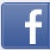 FIND US ON FACEBOOK
www.facebook.com/legallynanny

FOLLOW US ON TWITTER
www.twitter.com/legallynanny

CONNECT WITH US ON LINKEDIN
www.linkedin.com/in/bobkinglegallynanny
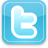 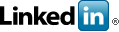